ПРЕЗЕНТАЦИЯ:
«Автоматизация звука [Ч]»
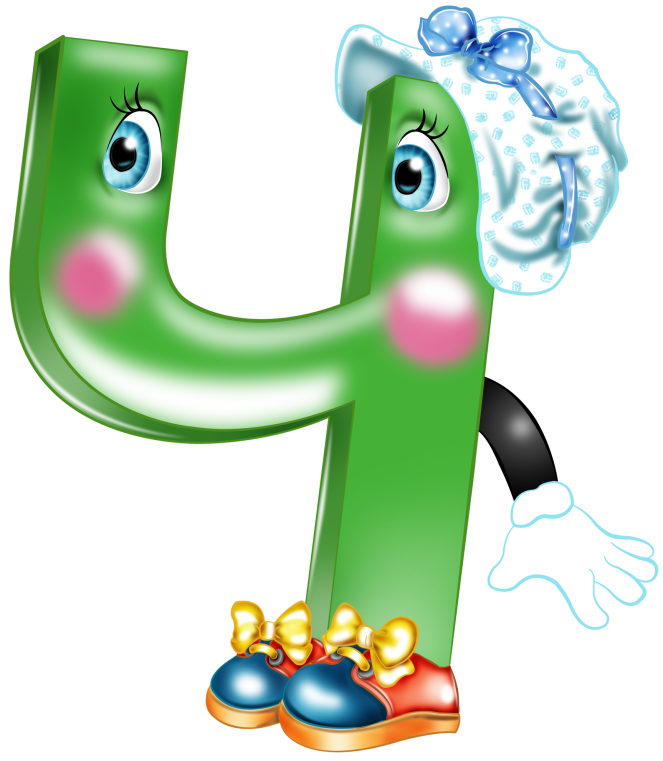 Составитель:
учитель-логопед Костина И. В.
ГБДОУ №20 г. Санкт-Петербург
ЗАДАЧИ:

автоматизация звука [Ч] в словах, 
предложениях и связной речи;
- развитие логического мышления;
закрепление навыков словообразования 
и словоизменения;
развитие фонематического слуха; 
-развитие навыков фонематического анализа.
.
2
СОДЕРЖАНИЕ:

«Доскажи словечко»
«Один-много»
«Большой-маленький»
«Посчитаем»
«Внучок»
«Начало/середина/конец»
3
1. «Доскажи словечко»
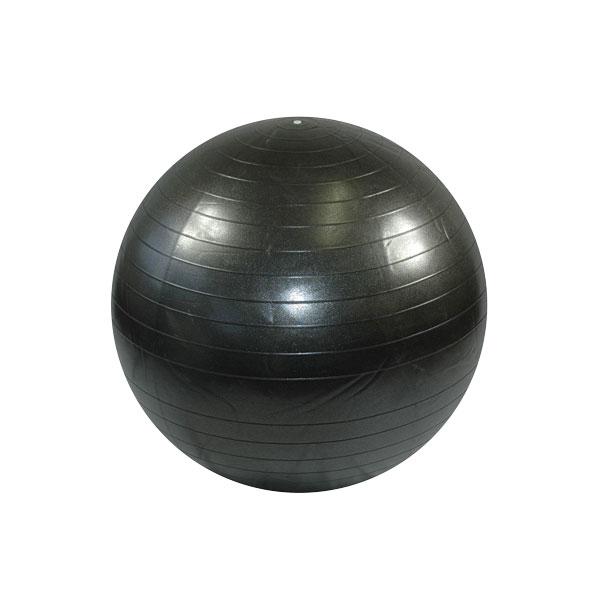 Словно лёгкий чёрный …
,
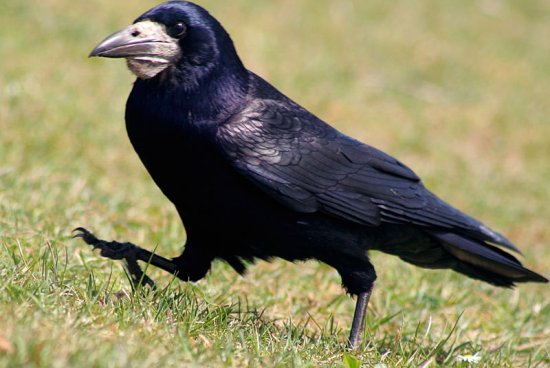 Скачет в поле чёрный …
.
4
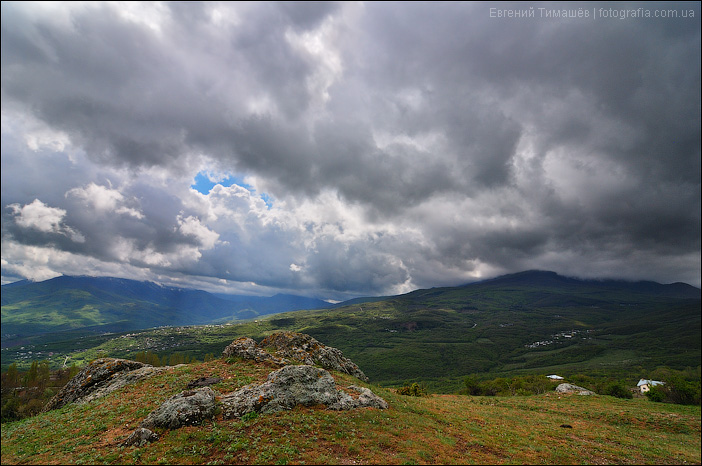 Среди хмурых серых …
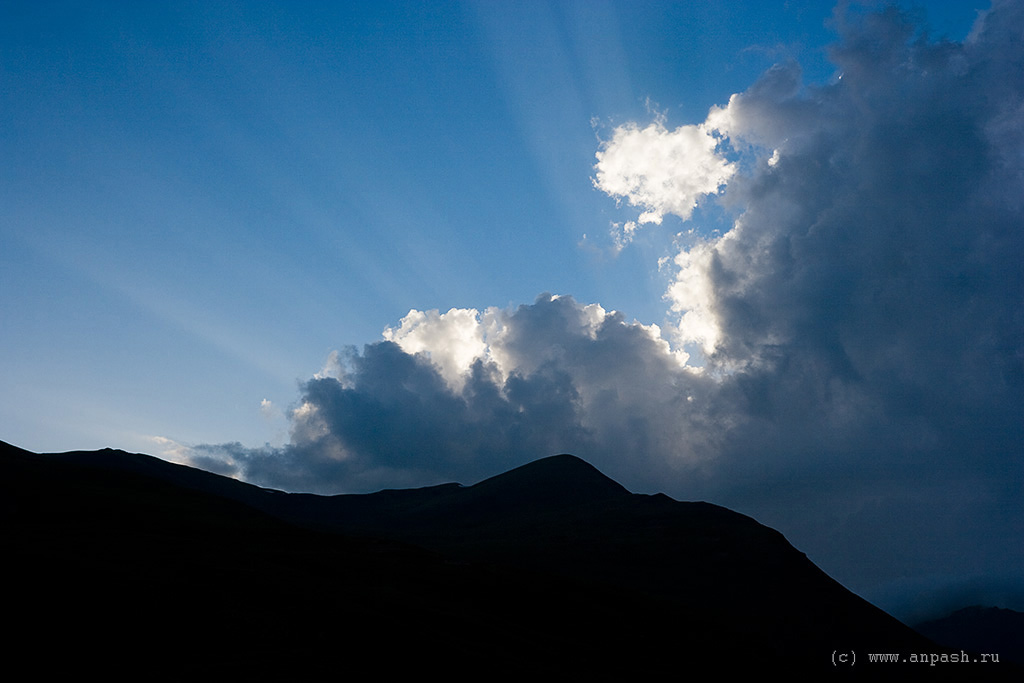 Появился солнца …
.
5
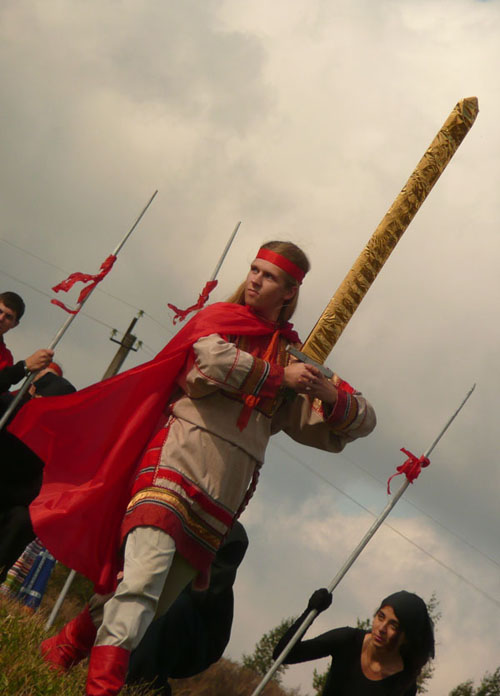 Может голову отсечь
Острый богатырский …
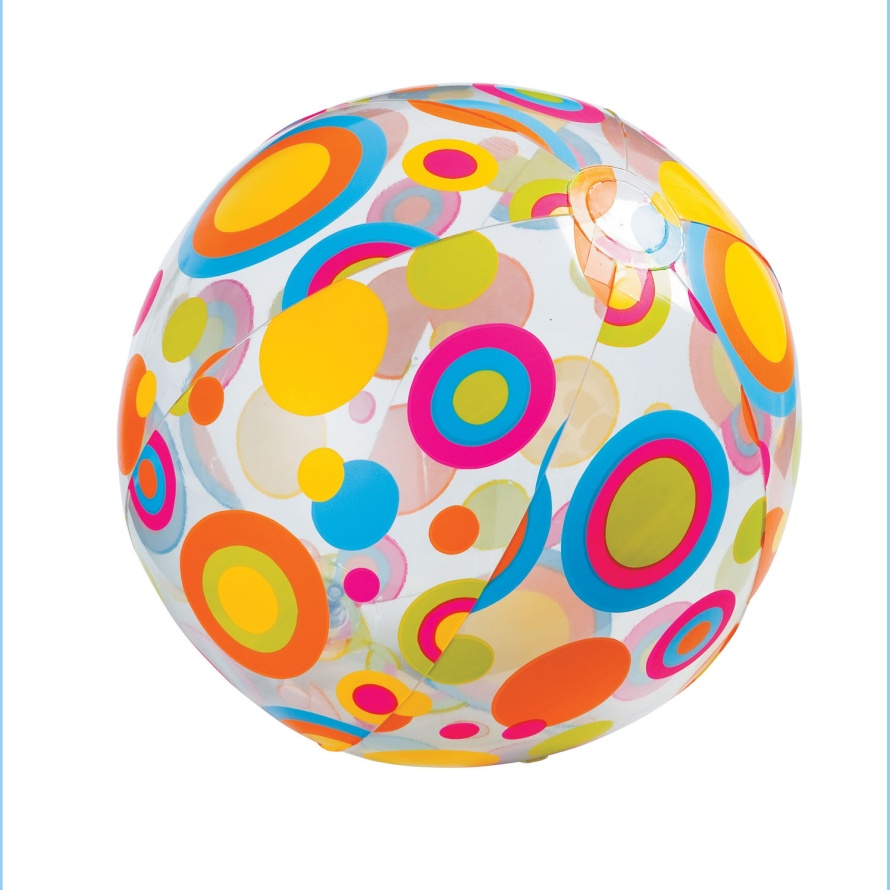 По дорожке мчится вскачь
Круглый пёстрый лёгкий …
6
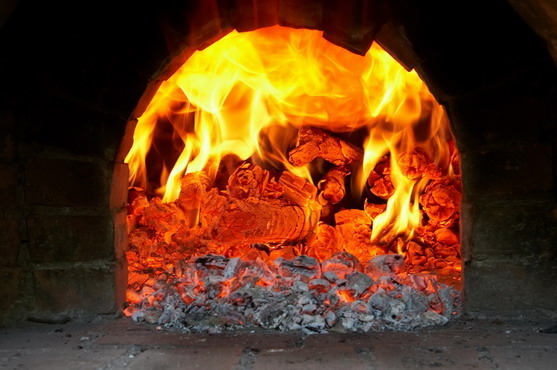 Чтоб тепло в избе сберечь
Бабушка затопит …
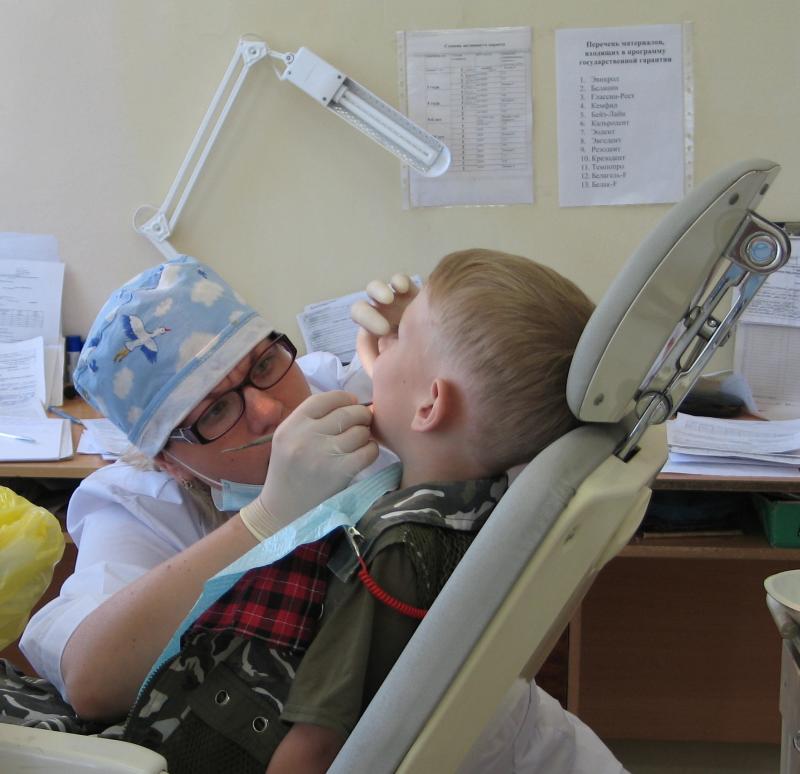 Прекрати свой громкий плач –
Зуб тебе излечит …
7
2. «Один-много»
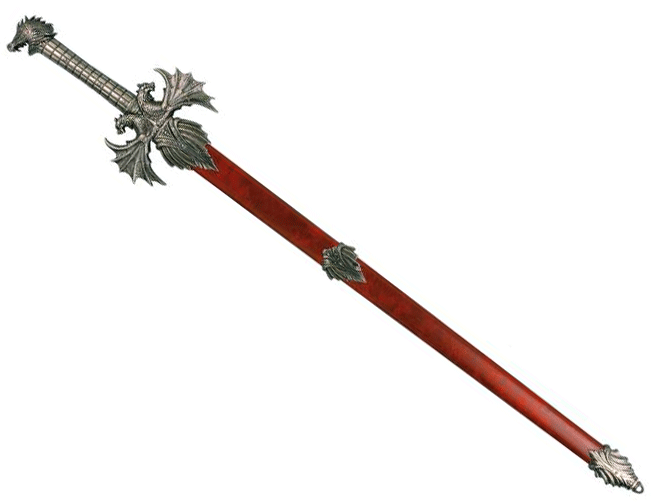 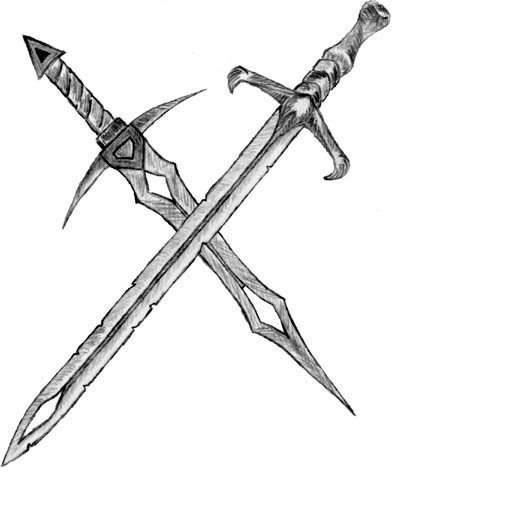 меч
мечи
8
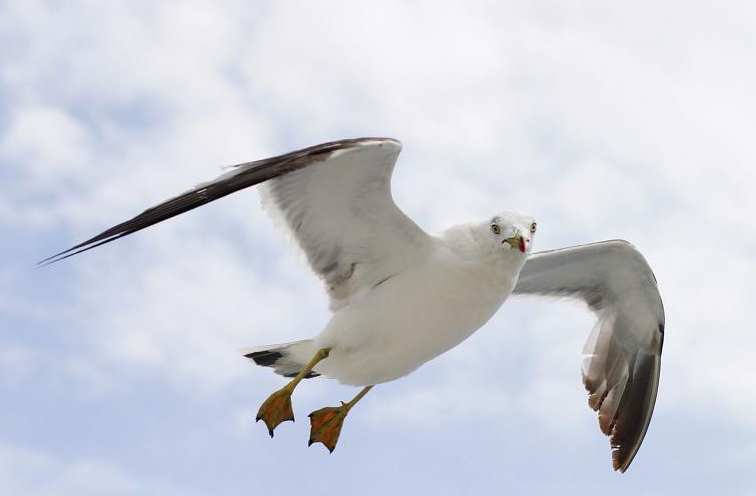 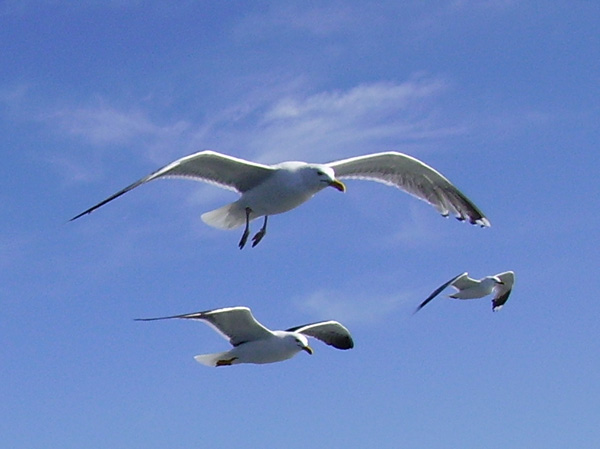 чайка
чайки
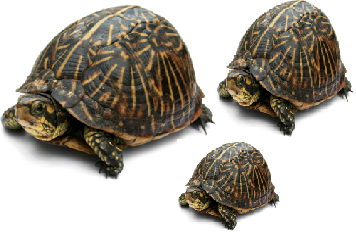 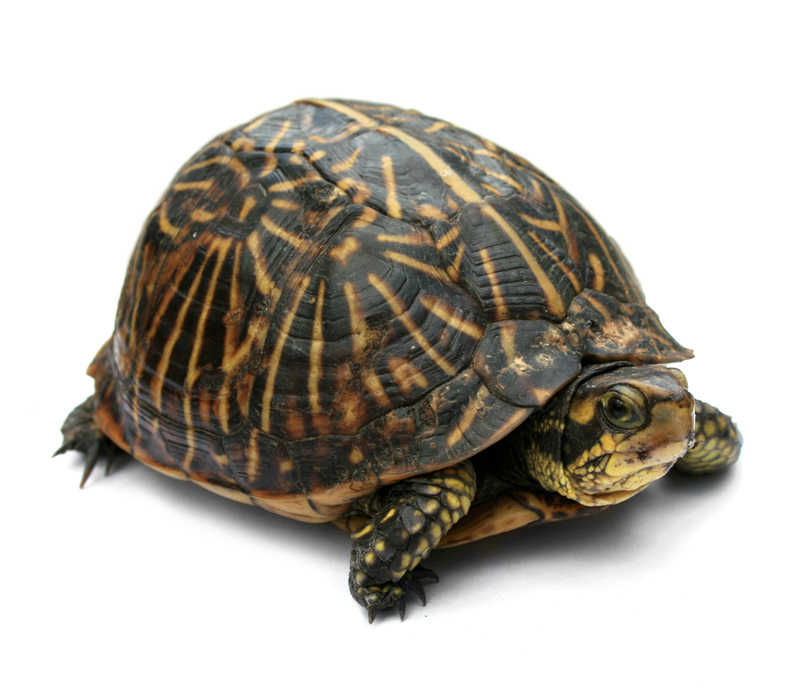 черепаха
черепахи
9
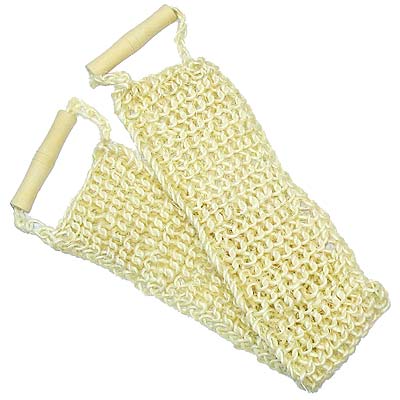 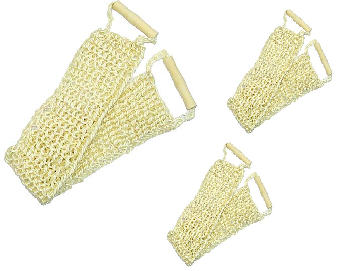 мочалки
мочалка
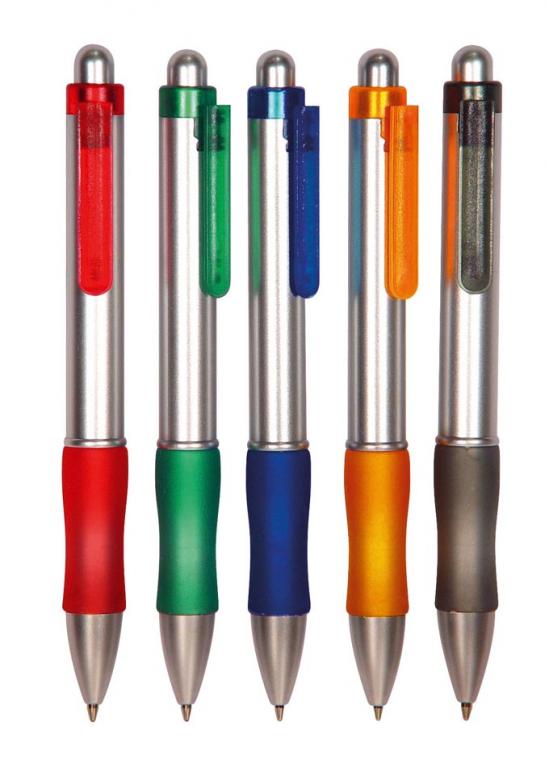 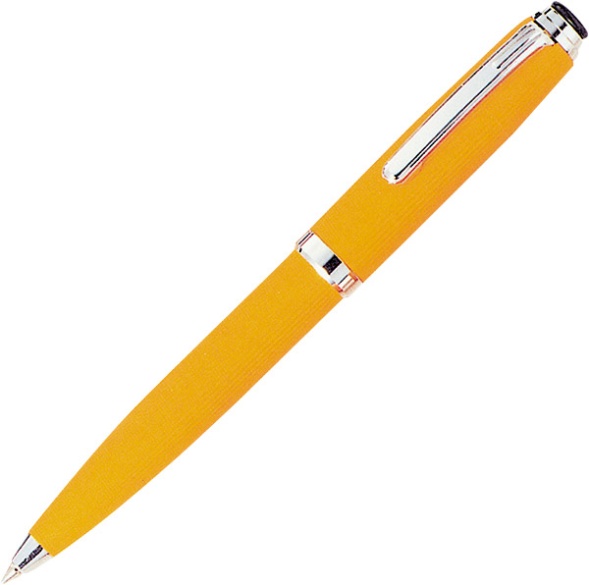 ручка
10
ручки
3. «Большой -маленький»
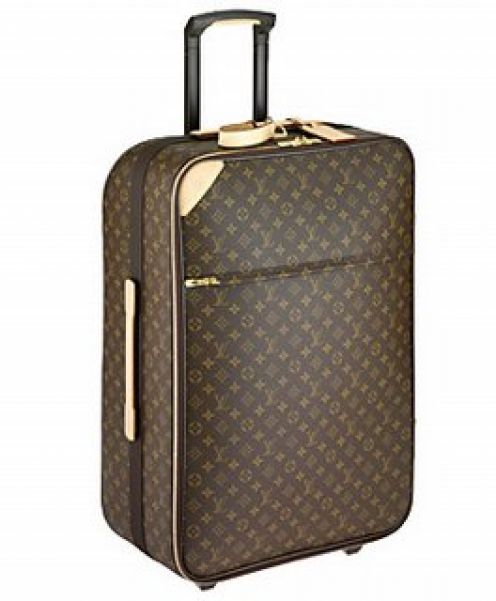 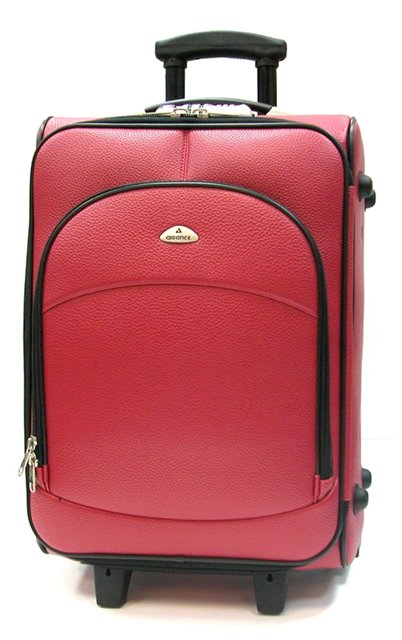 чемодан
чемоданчик
11
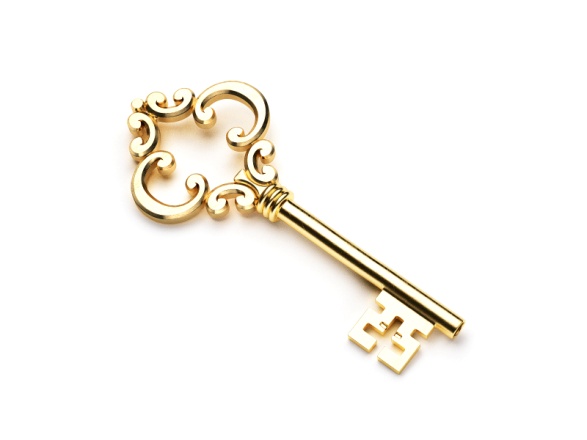 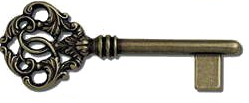 ключик
ключ
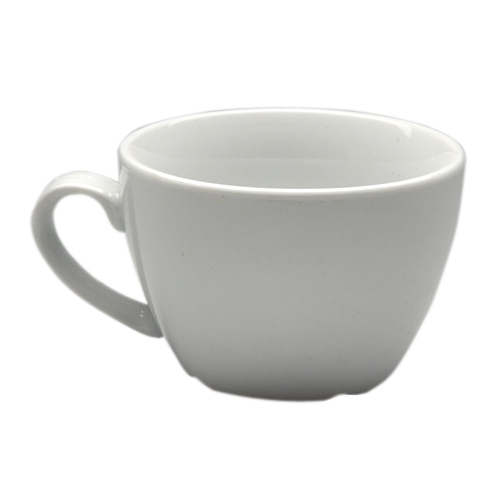 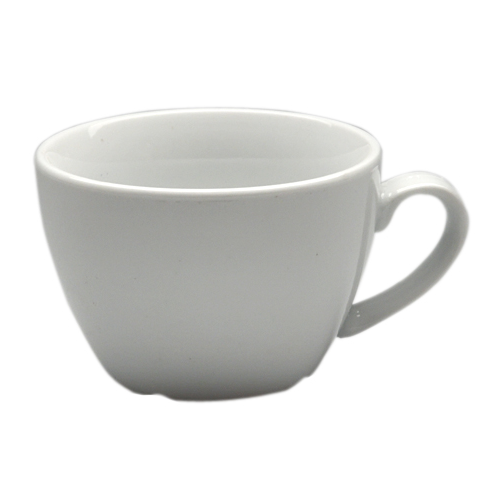 чашечка
чашка
12
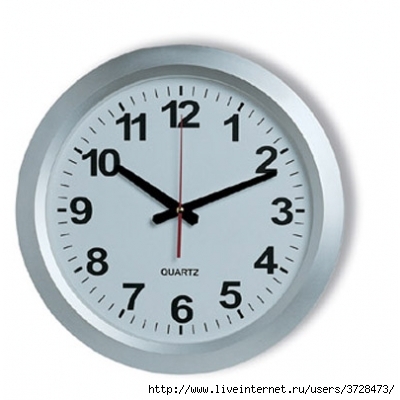 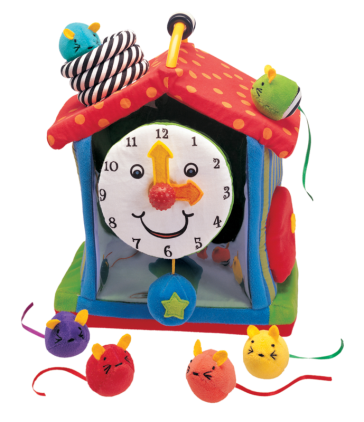 часики
часы
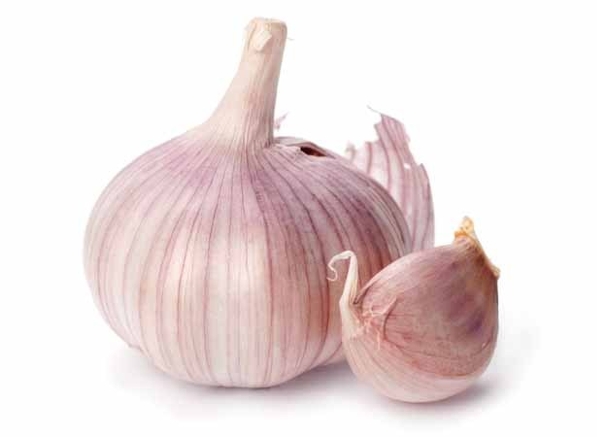 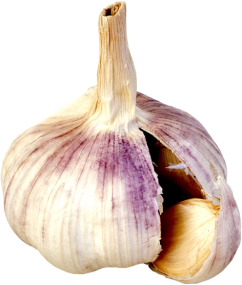 13
чеснок
чесночок
4. «Посчитаем»
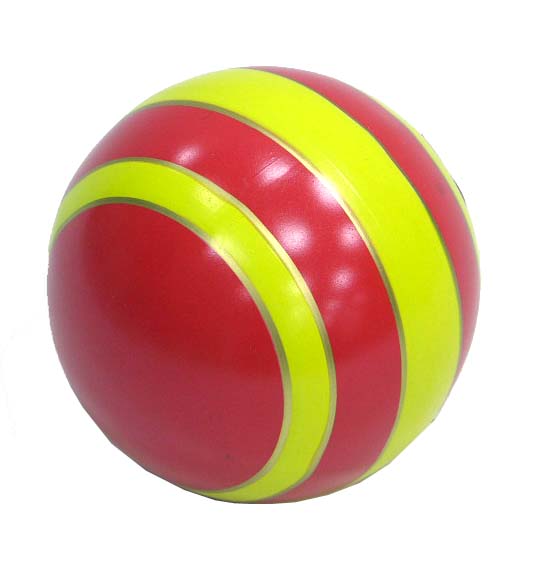 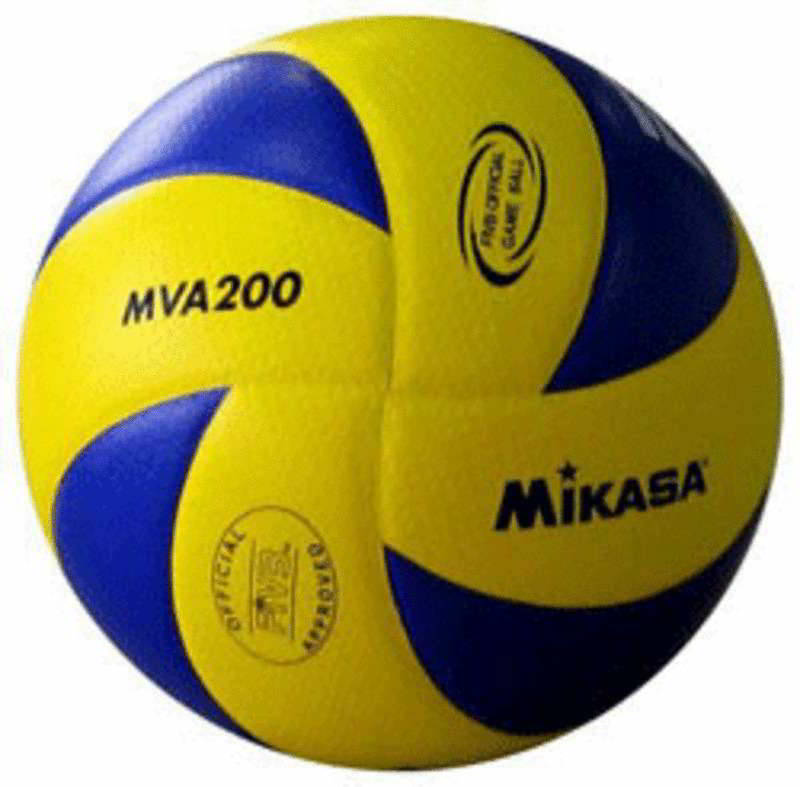 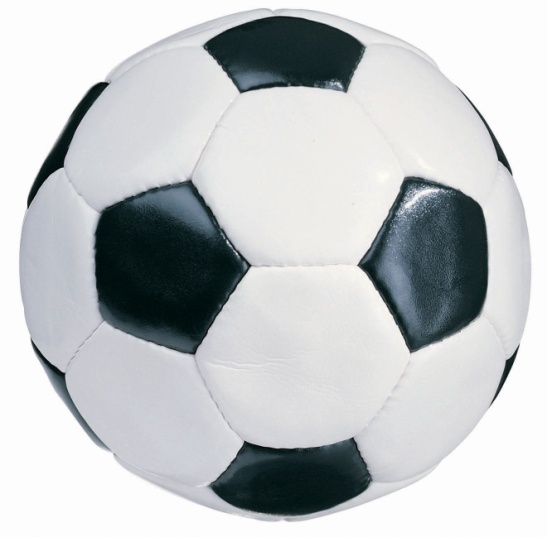 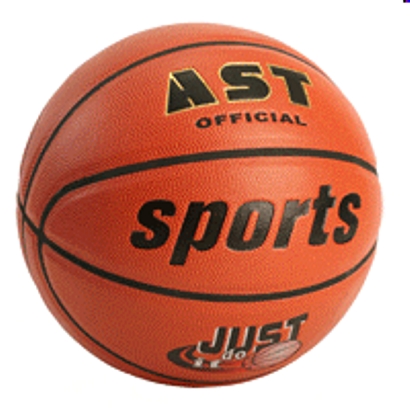 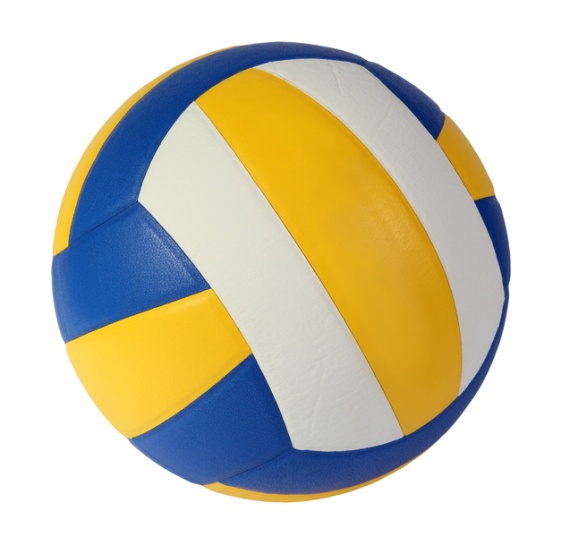 14
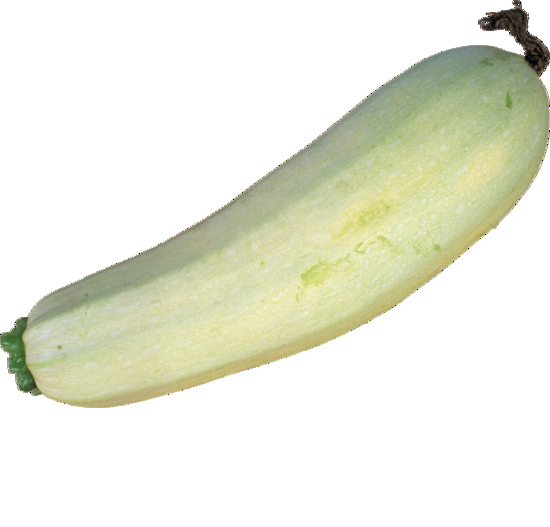 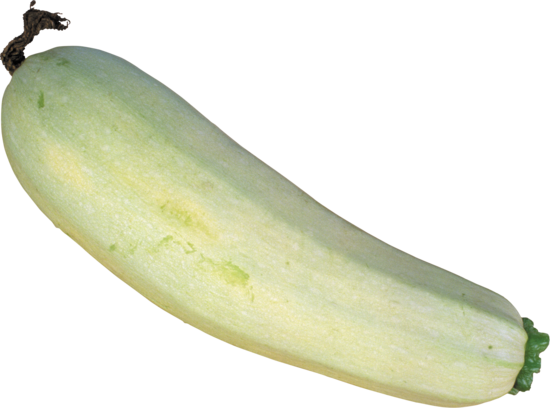 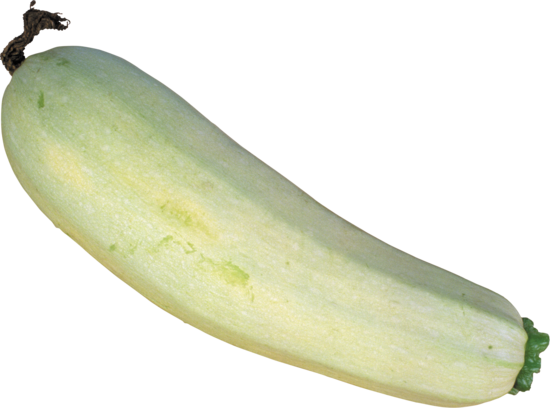 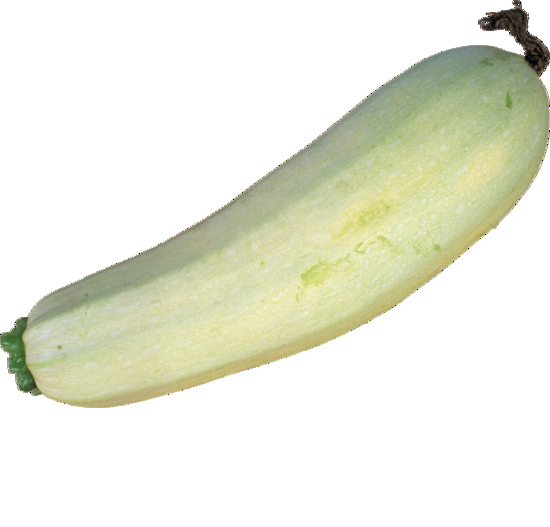 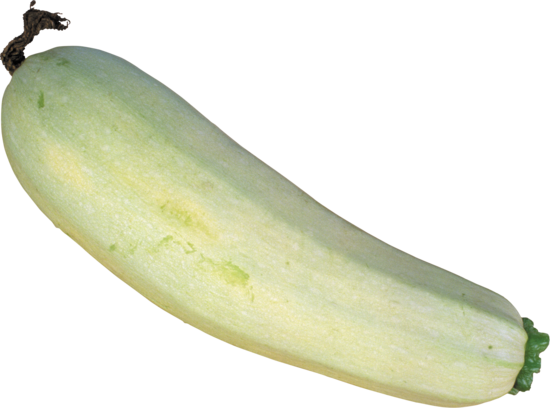 15
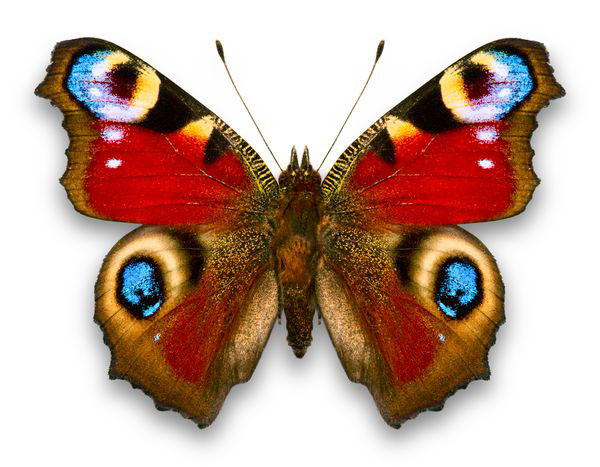 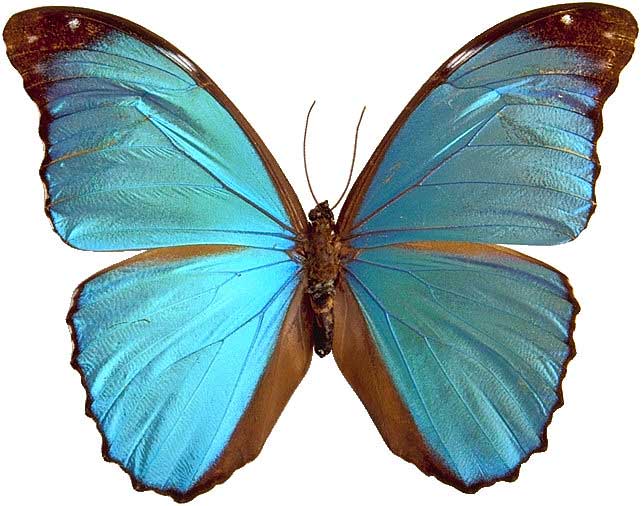 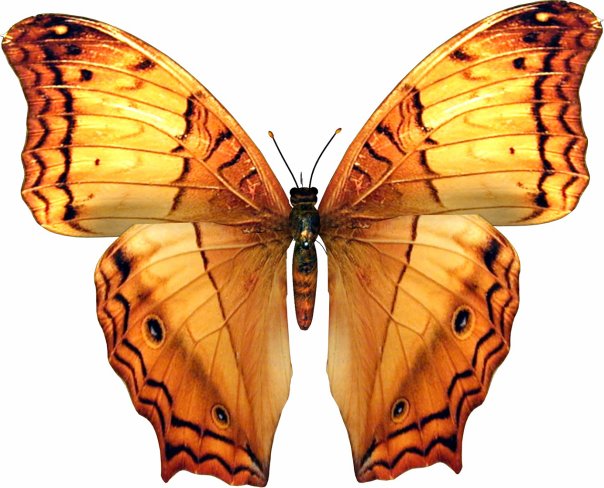 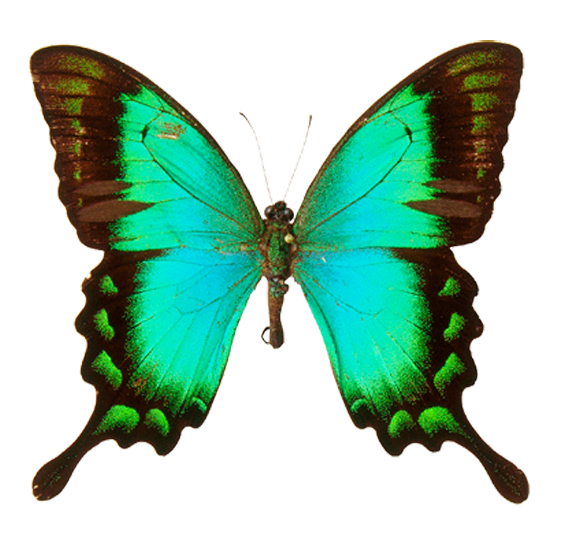 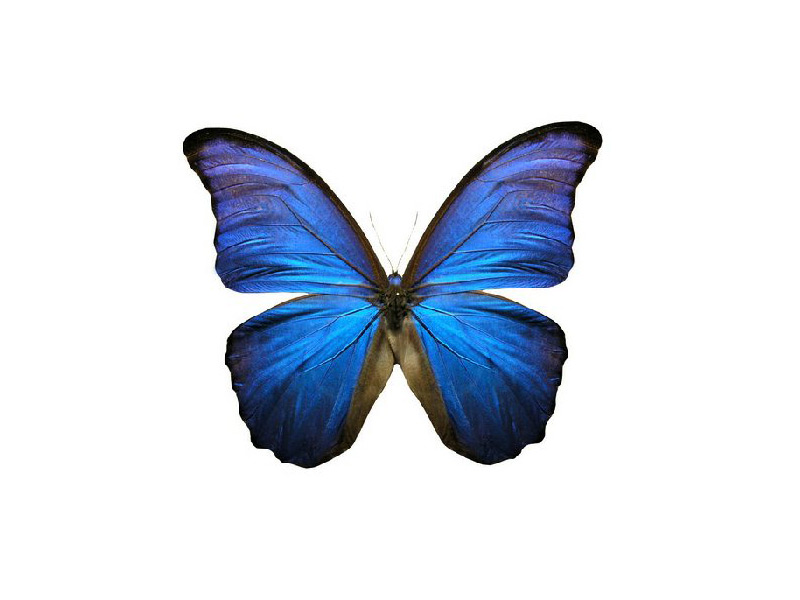 16
5. «Внучок»
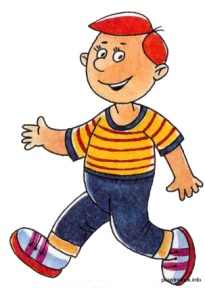 … Вот пришёл из сада                        мальЧИК ,

                                        Поднимает кверху                         пальЧИК .
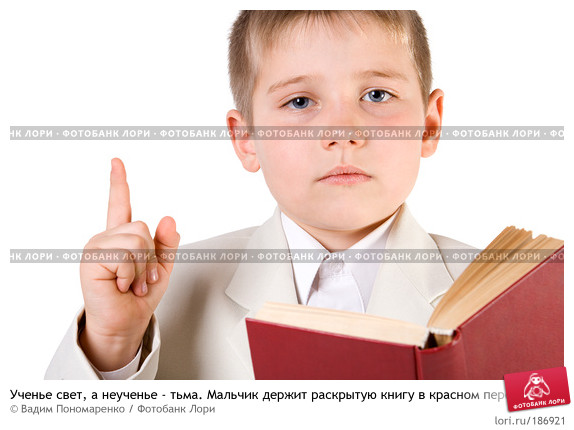 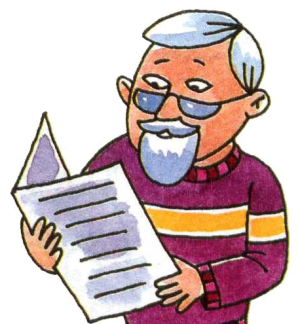 Манит дедушку:                              - дедульЧИК !
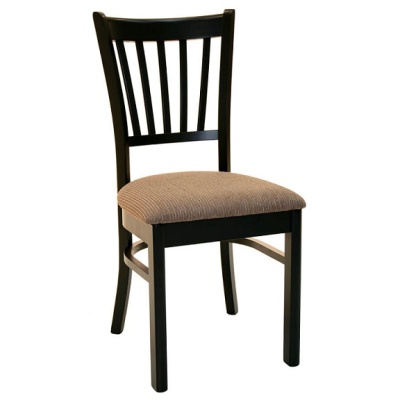 Принеси-ка быстро                        стульЧИК ,
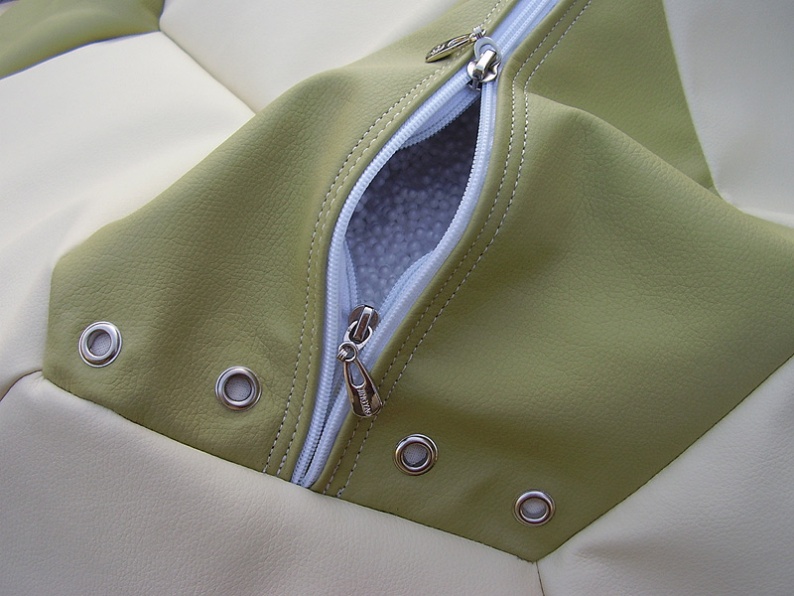 Расстегни-ка мне                          замоЧЕК ,
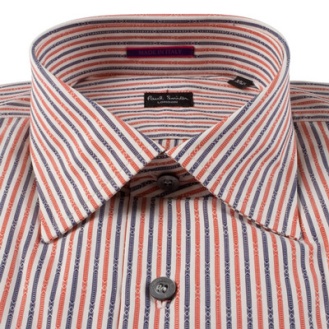 Опусти                                    воротничоЧЕК .
17
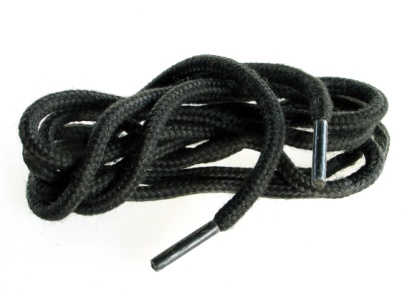 Ой! Запутался                                  шнуроЧЕК .
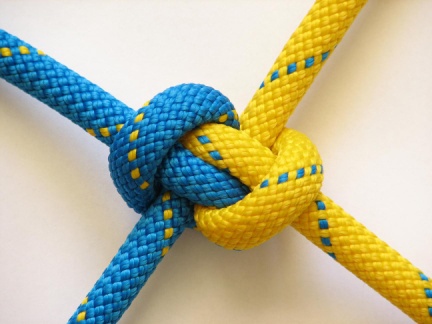 Развяжи-ка                        узелоЧЕК ,
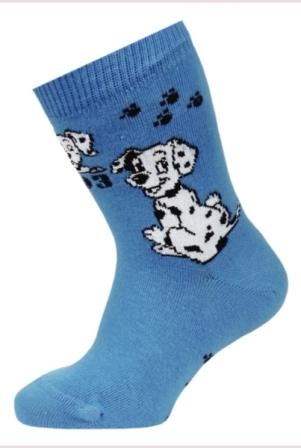 И поправь-ка мне                            носоЧЕК .
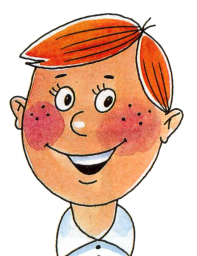 Бабушка спешит: - Ах   ,                       внуЧЕК !
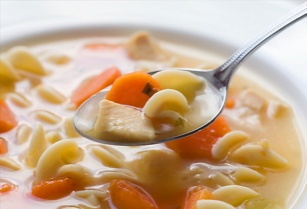 Хочешь есть? Покушай                                 супЧИК .
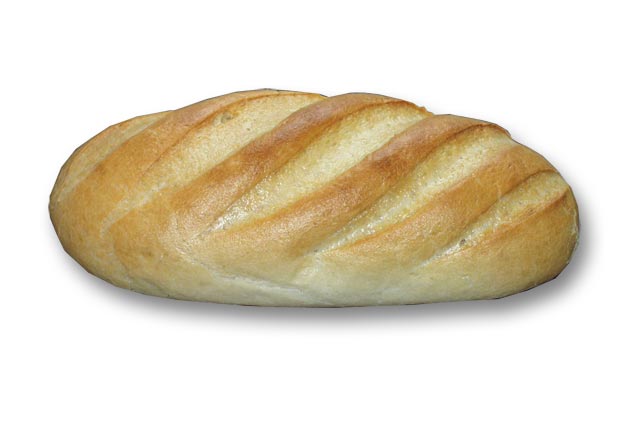 Вот                                          батонЧИК ,
18
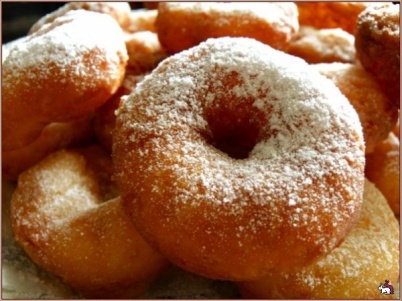 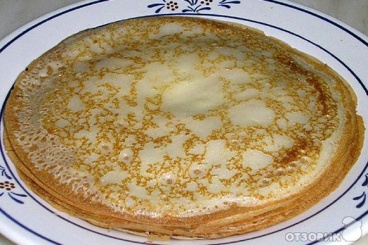 Вкусный                                 блинЧИК ,  пышный                            понЧИК .
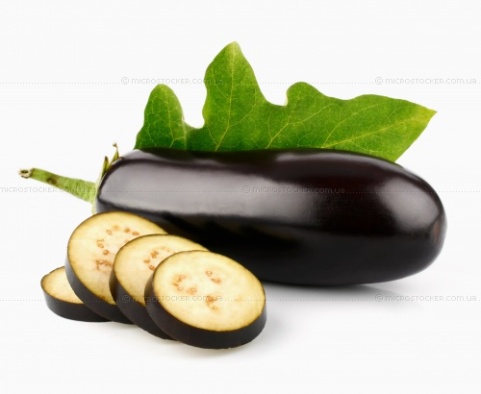 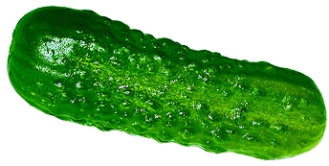 Вот                                 огурЧИК  ,                                          баклажанЧИК ,
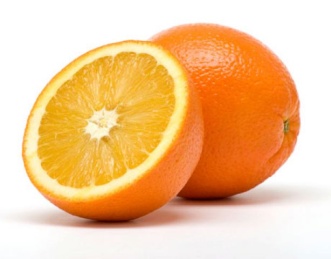 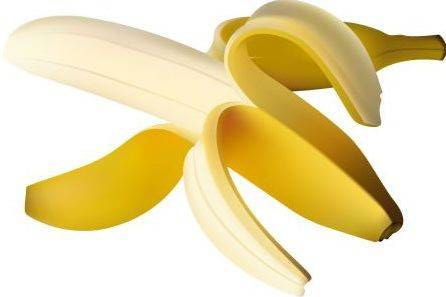 АпельсинЧИК   и                                     бананЧИК .
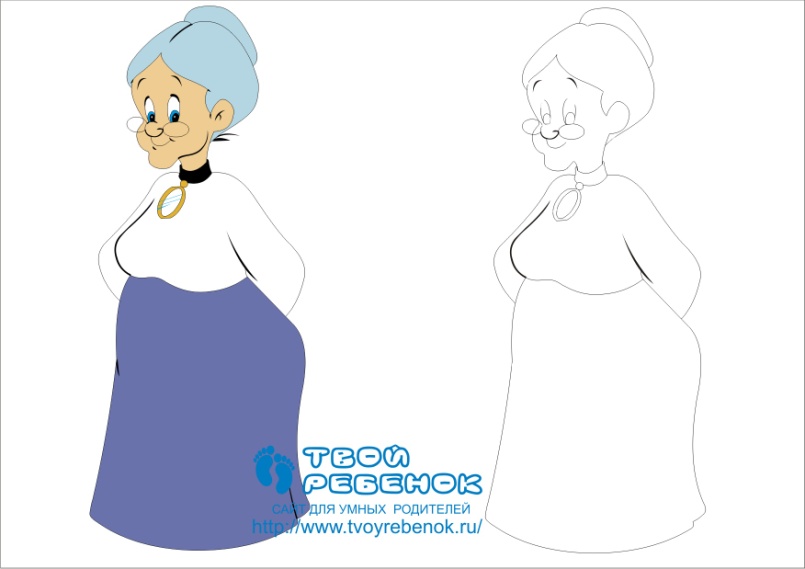 - Я наелся! Ну,                            бабульЧИК ,
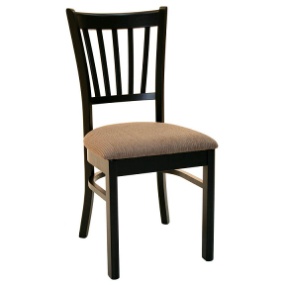 Отодвинь-ка быстро                         стульЧИК !
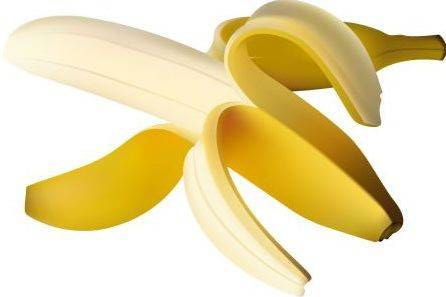 Я возьму ещё                                 бананЧИК
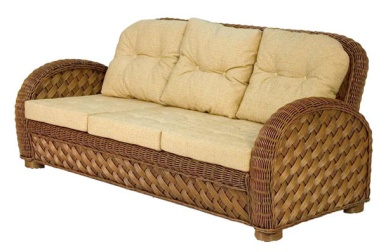 И  улягусь на                                            диванЧИК .
19
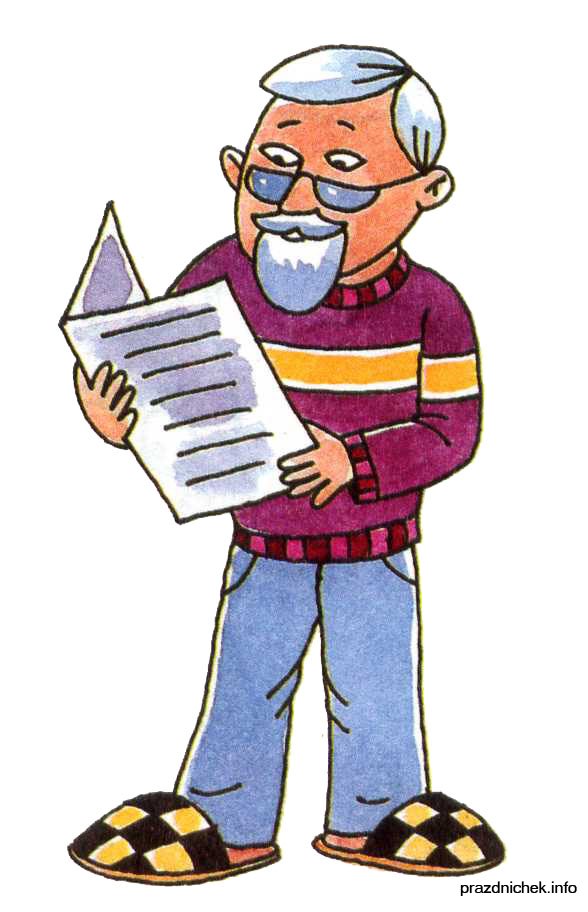 - Эй,                                дедульЧИК ! – крикнул мальчик ,
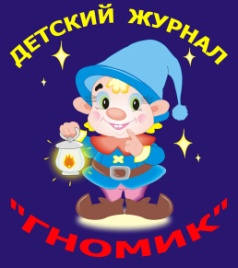 - Принеси-ка мне                                 журнальЧИК .
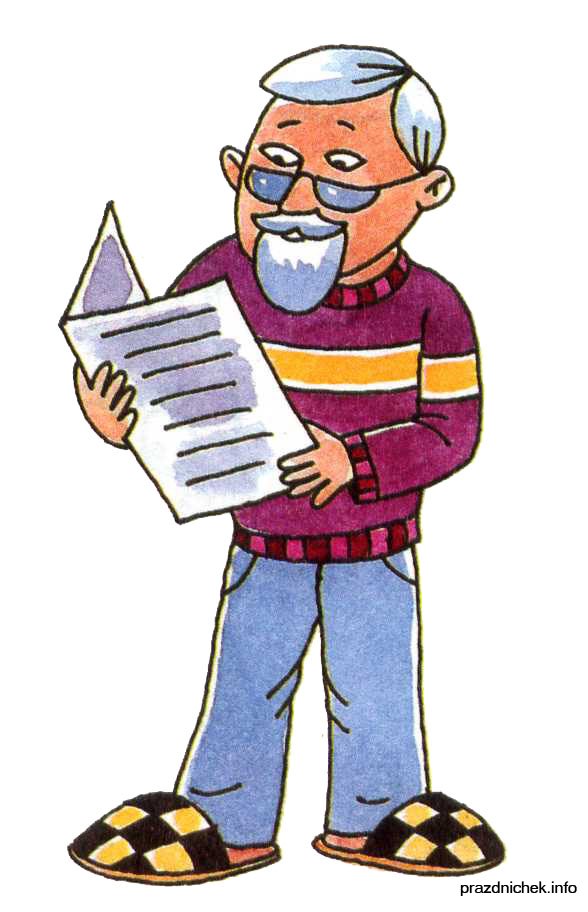 И не шаркай так,                                  дедульЧИК !
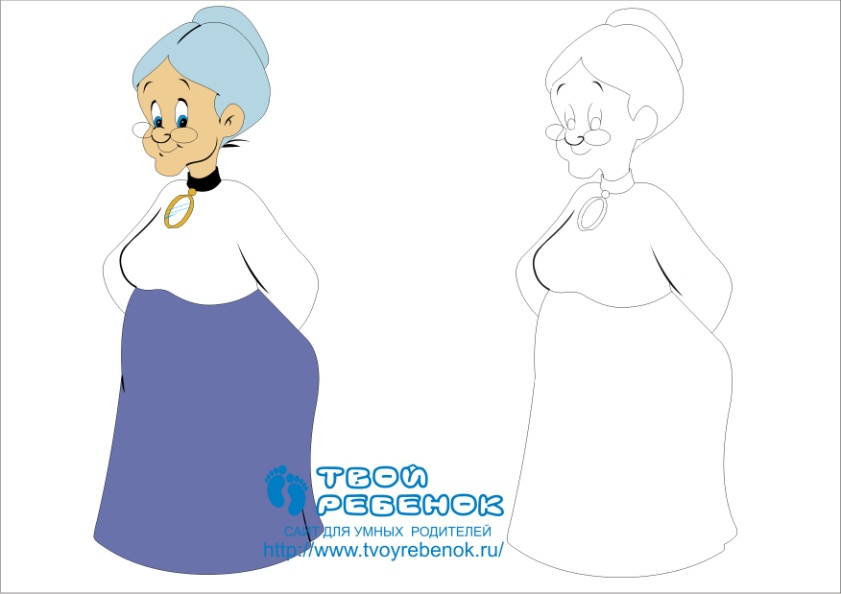 Воду выключи,                            бабульЧИК !
Не шумите! И – молчок!

                                         Отдыхает Ваш                          внуЧОК !!!
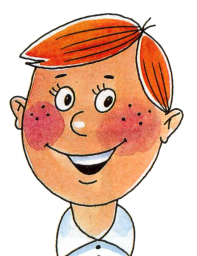 20
6. «Начало/середина/конец»
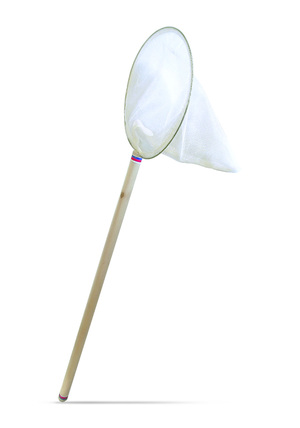 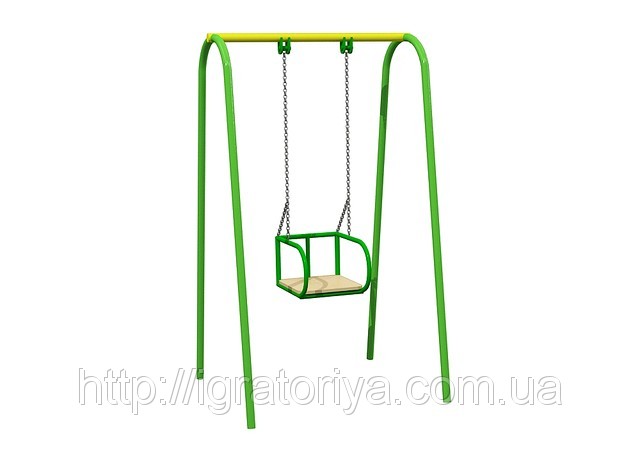 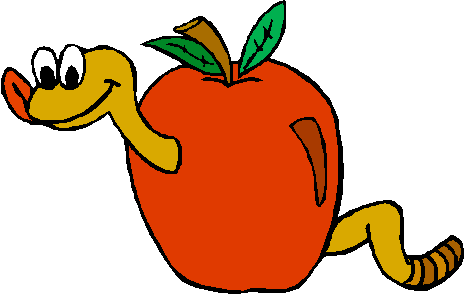 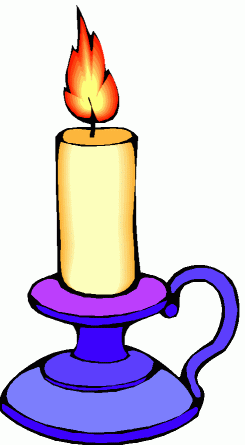 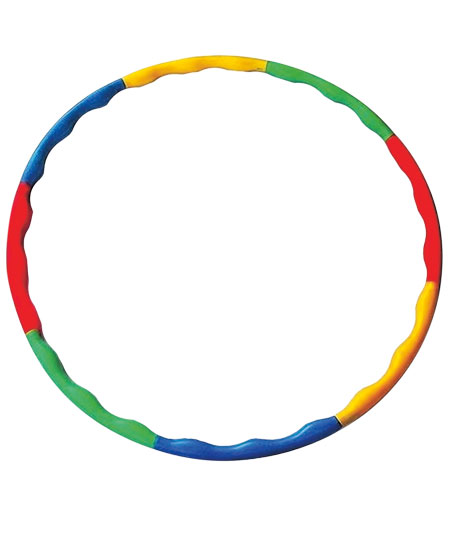 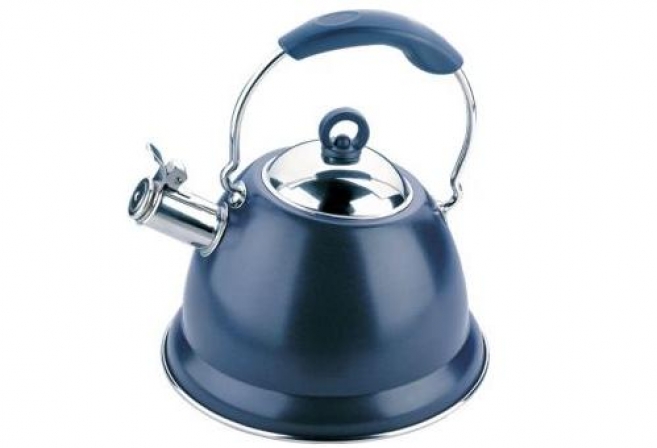 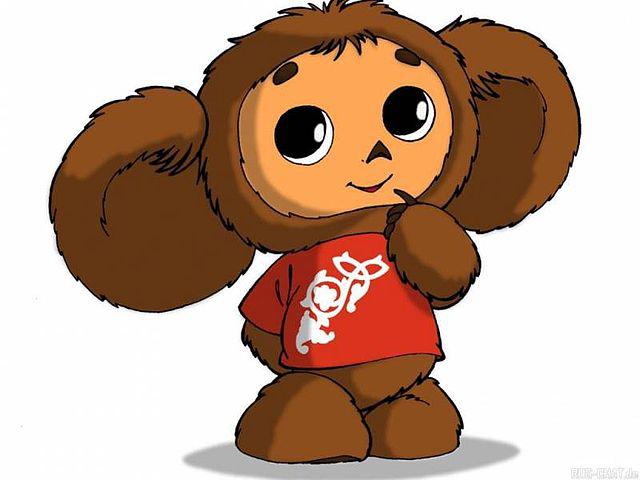 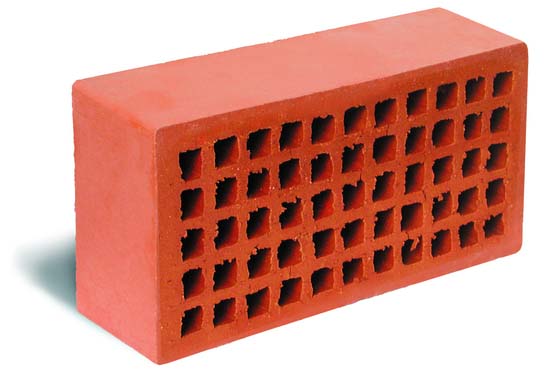 21
[Speaker Notes: Назови, что нарисовано. 
Определи место звука [Ч] в слове: в начале/в середине/в конце слова.]